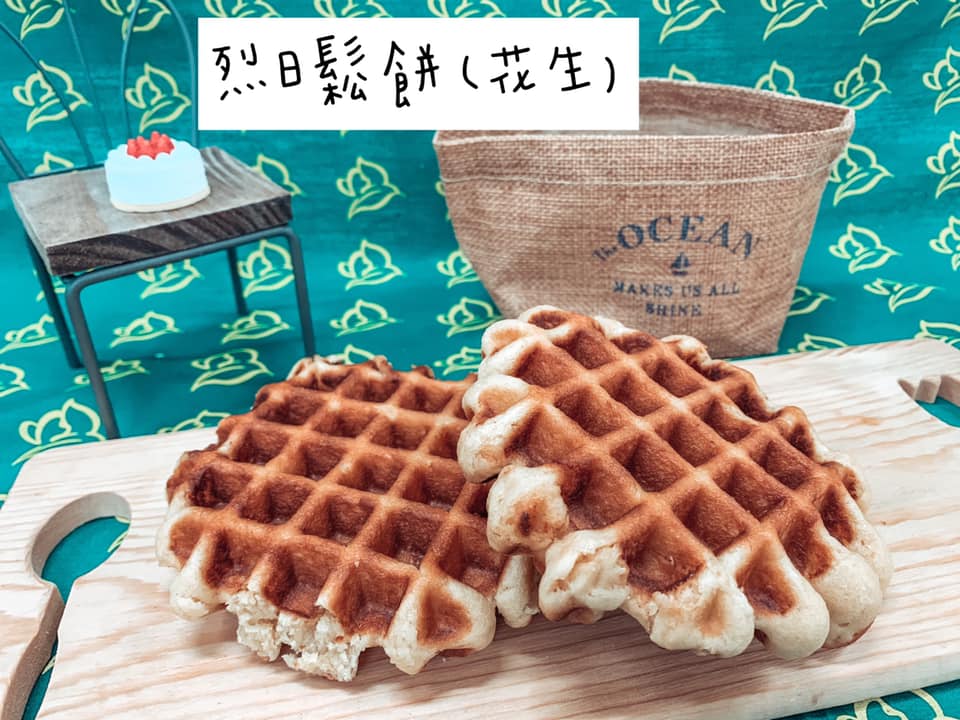 國立佳冬高農食品加工科
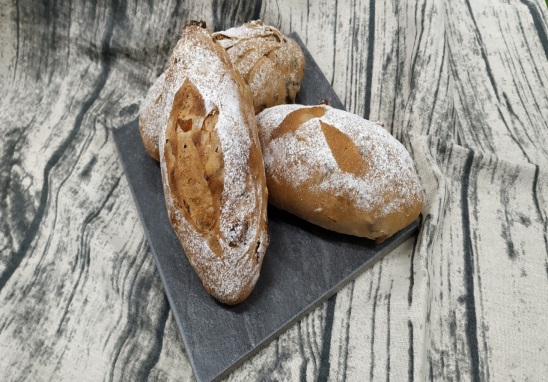 烘焙食品實用技能班
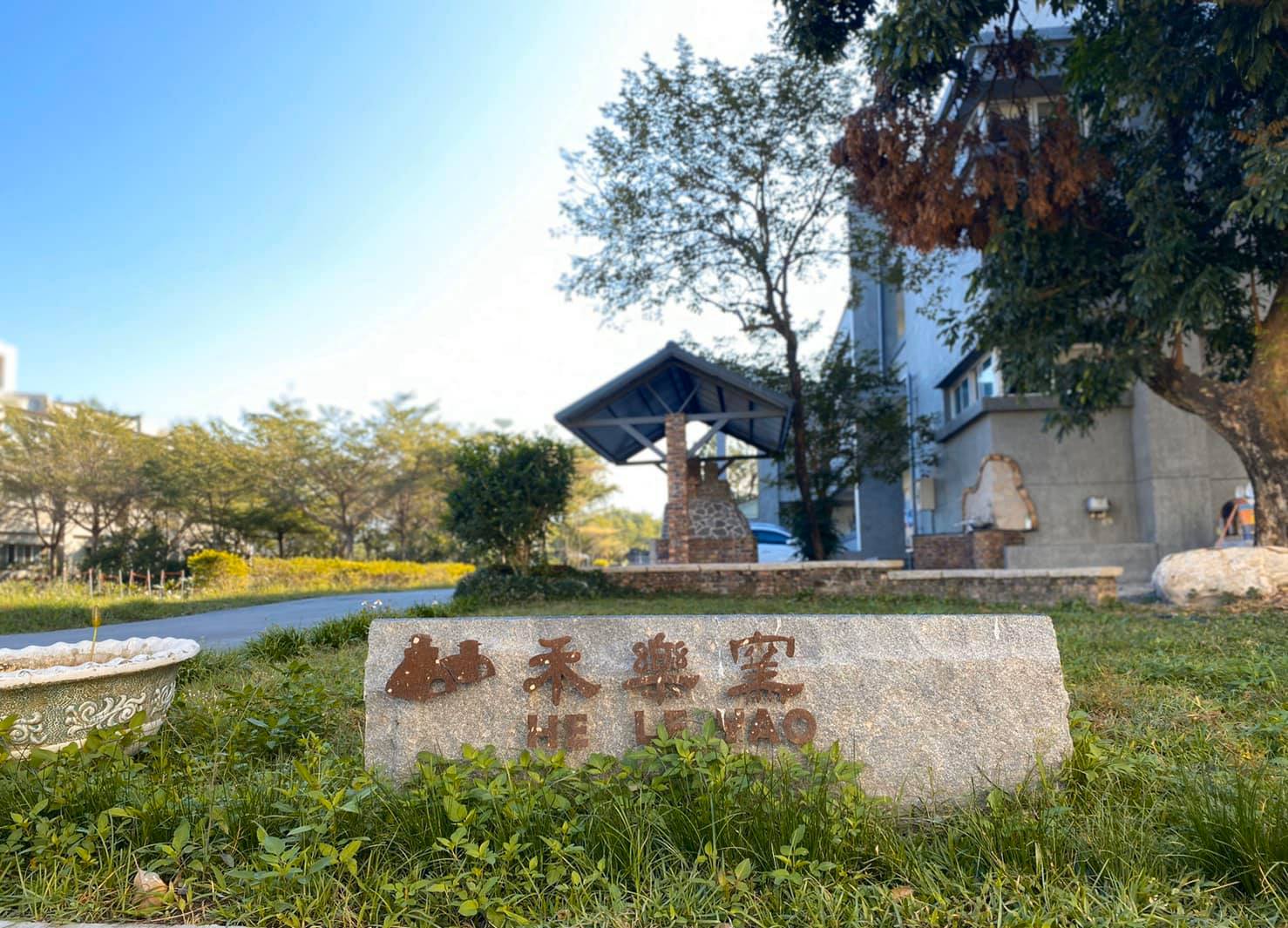 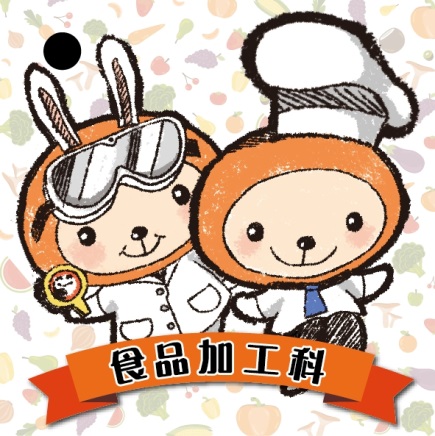 烘焙食品實用技能班
★免學費、免雜費、免交通費、補助實習材料費

　　★優良熱心的師資

　　★豐富的課程內容
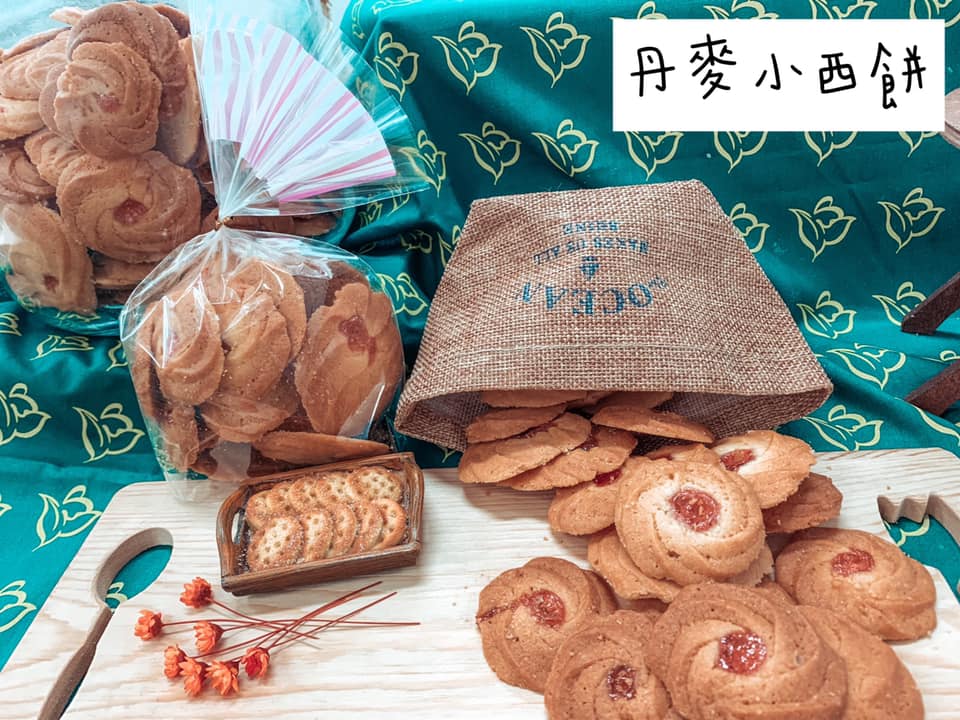 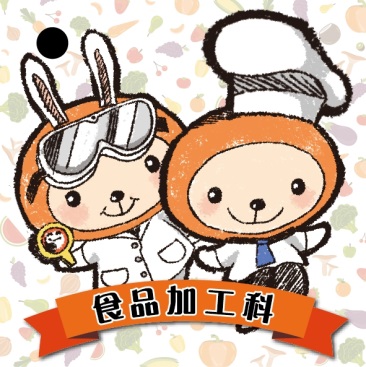 優良熱心的師資
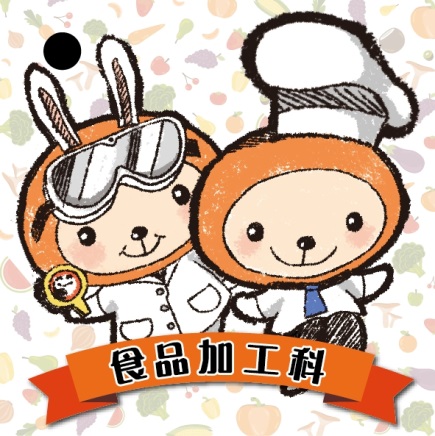 豐富的課程內容
多樣化的實習課
　　基礎進階麵包、基礎進階蛋糕、中式點心　　
    西點製作、烘焙經營實作
　　食品加工
有趣的研習
　　
業師協同教學

校外參觀與教學
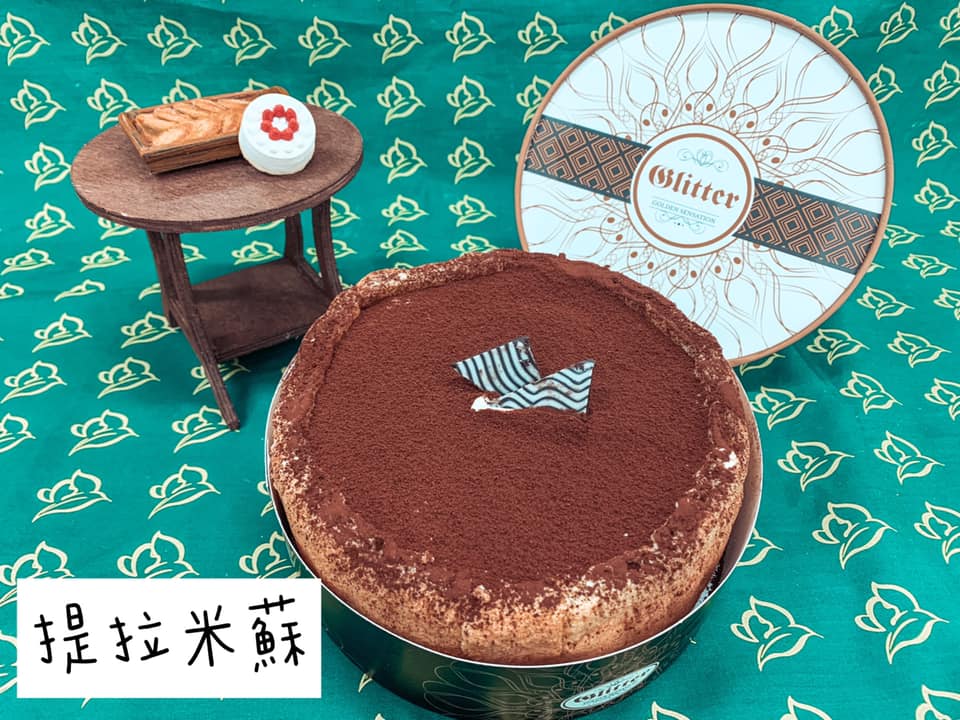 國立佳冬高農　烘焙食品實用技能班
中式點心實習
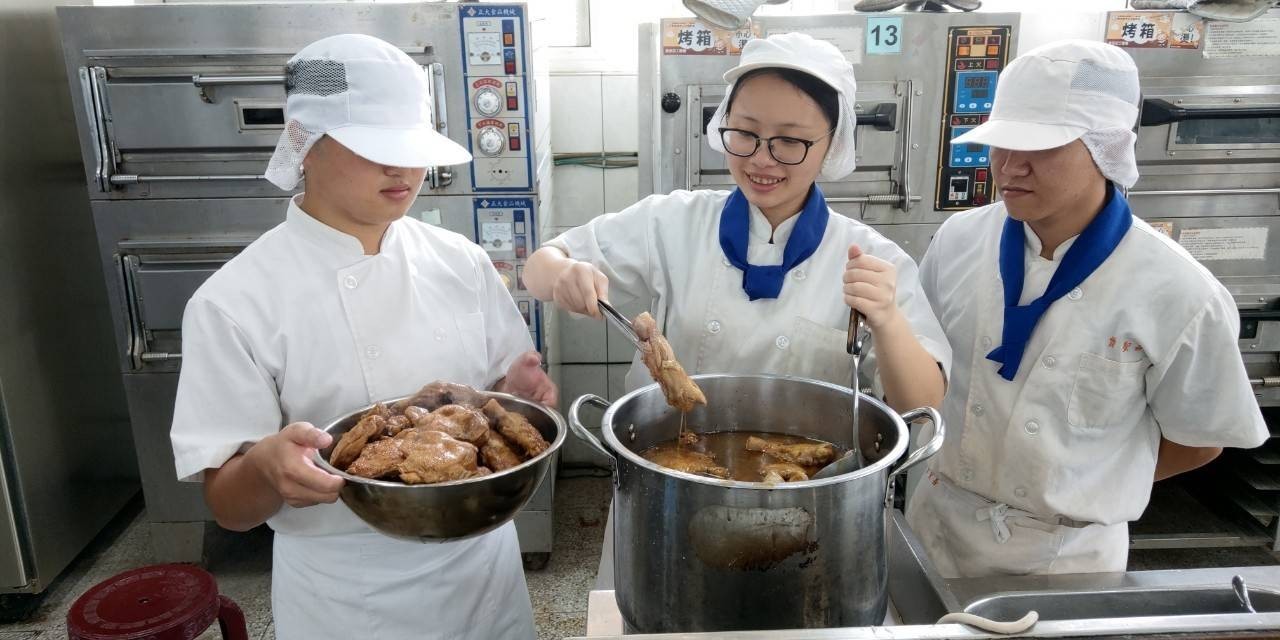 食品加工實習
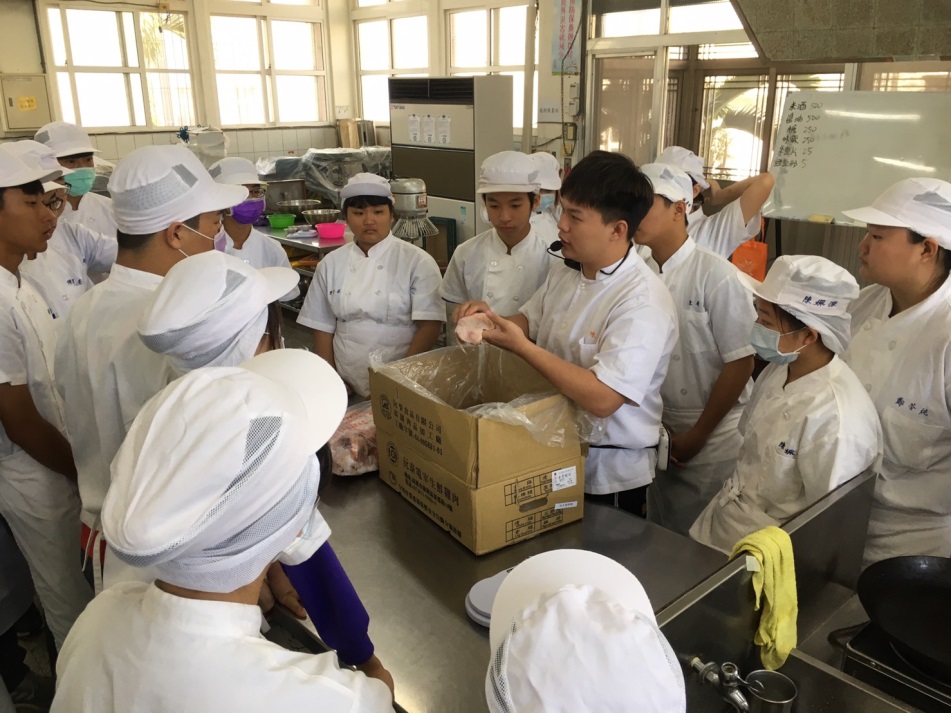 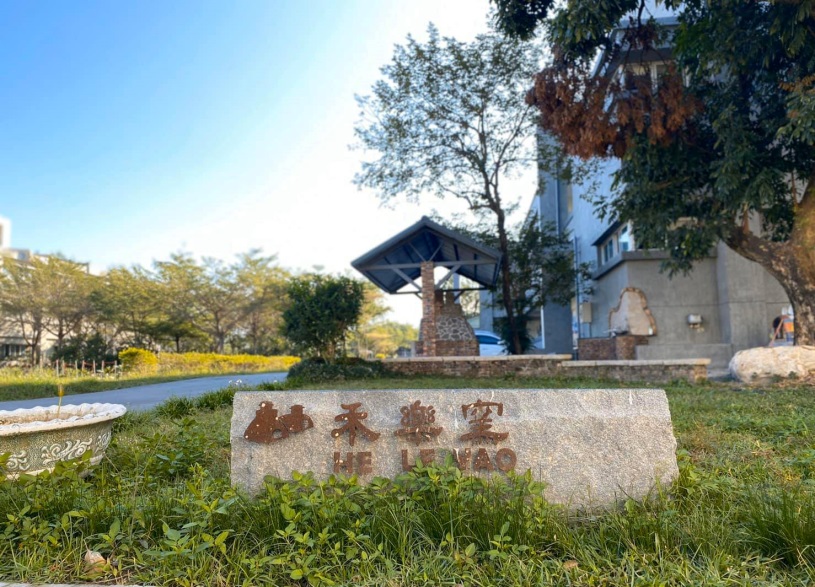 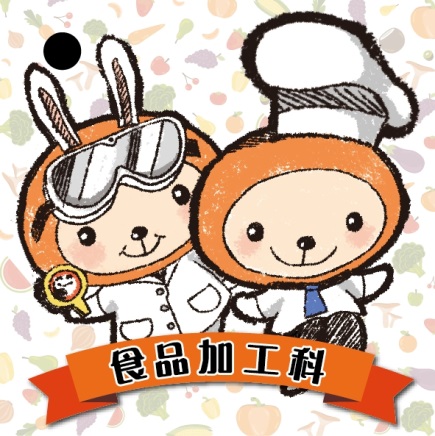 國立佳冬高農　烘焙食品實用技能班
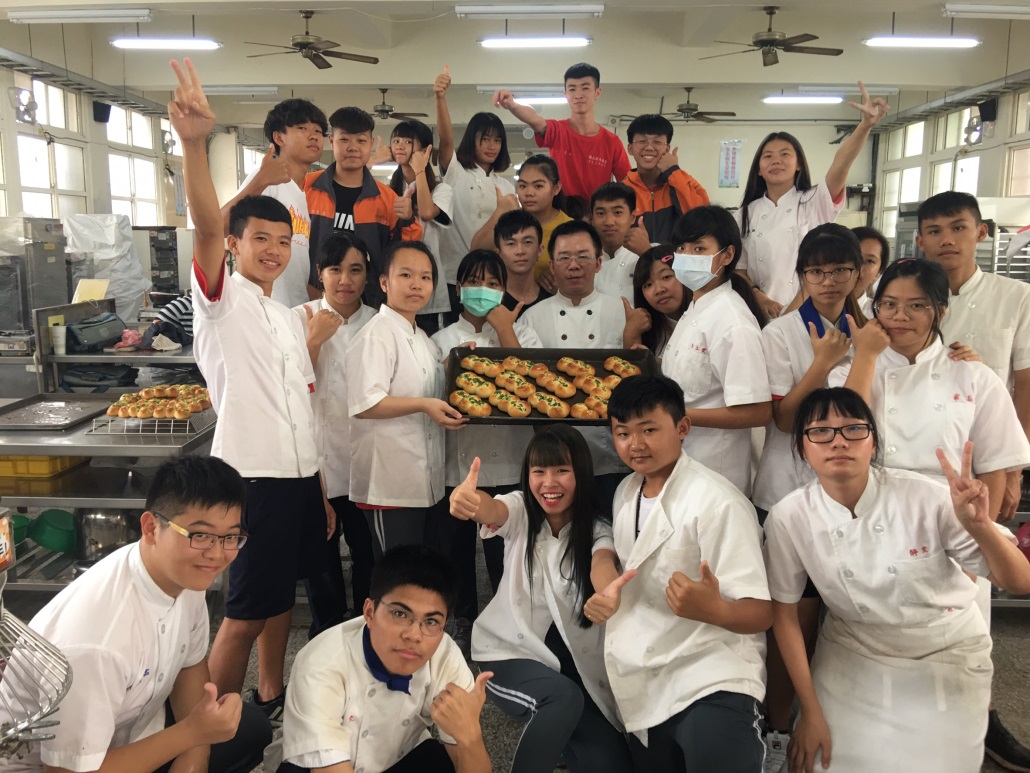 實習產品-歐克麵包
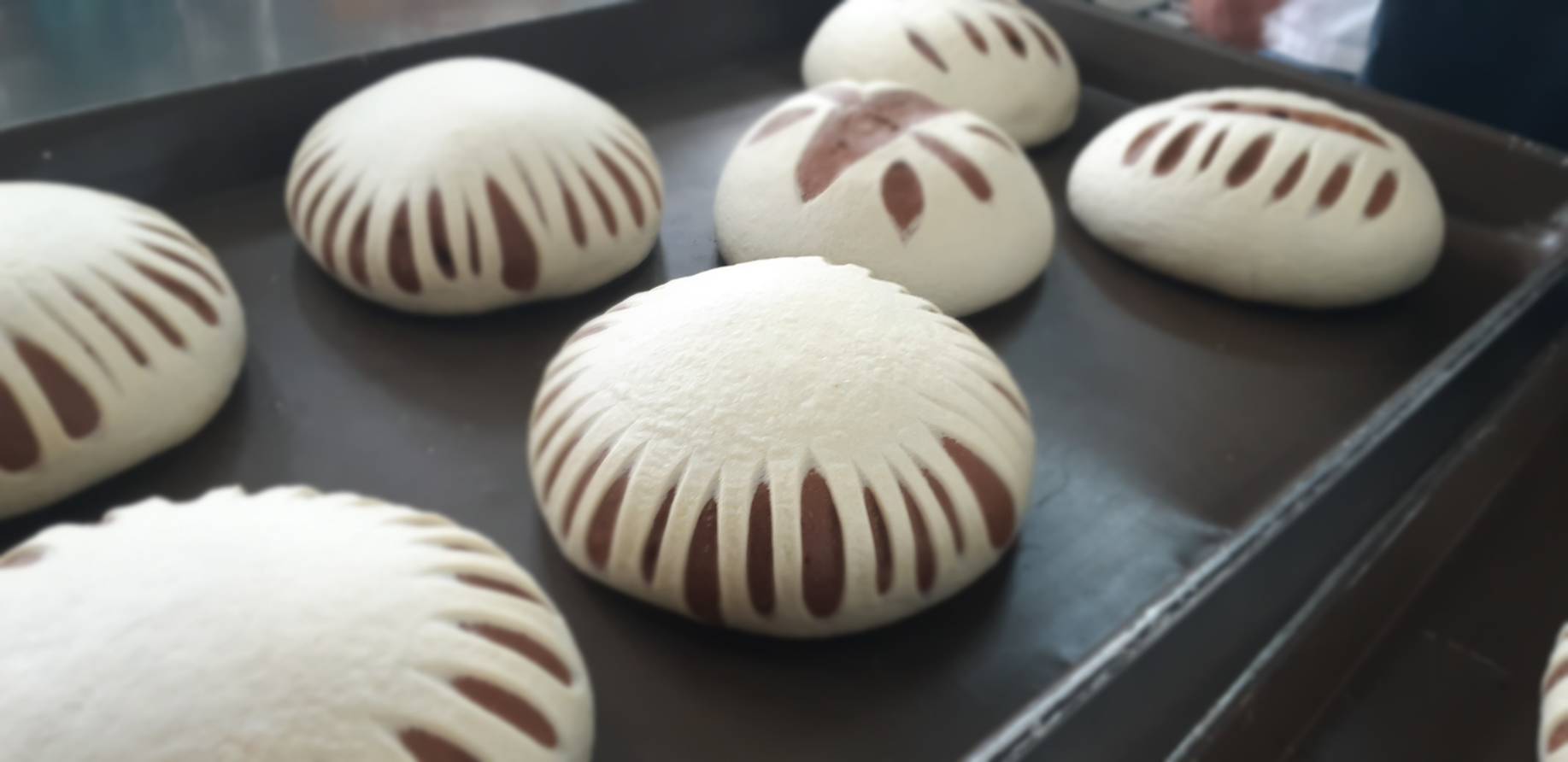 業師協同教學-蔥花麵包
國立佳冬高農　烘焙食品實用技能班
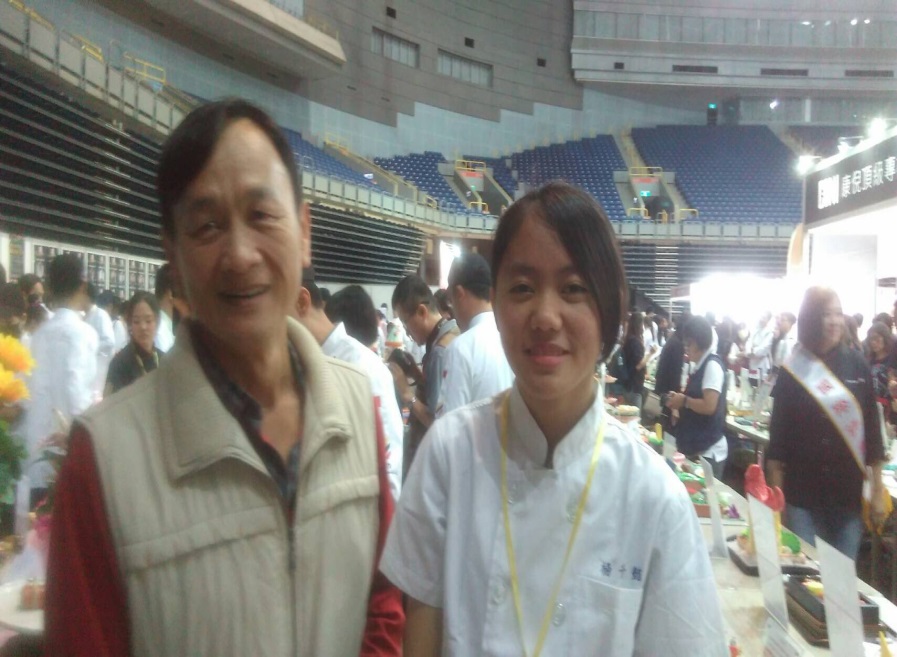 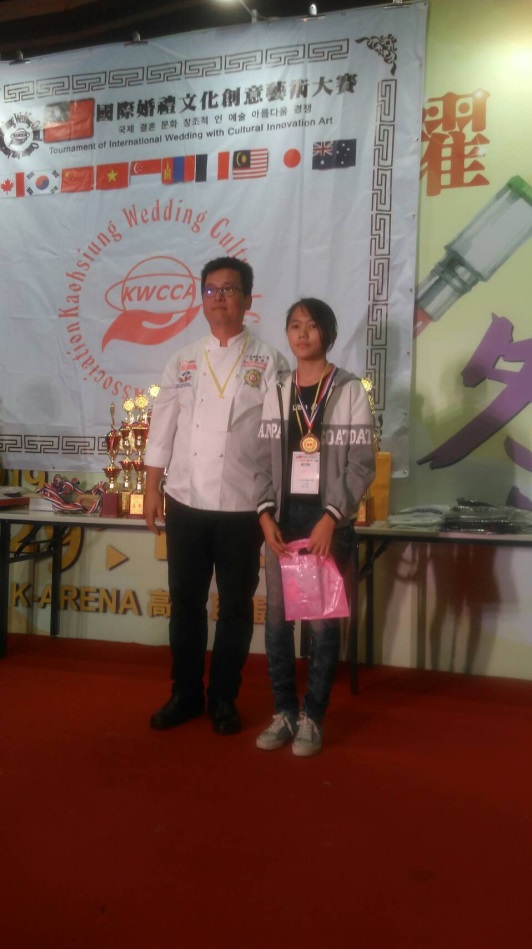 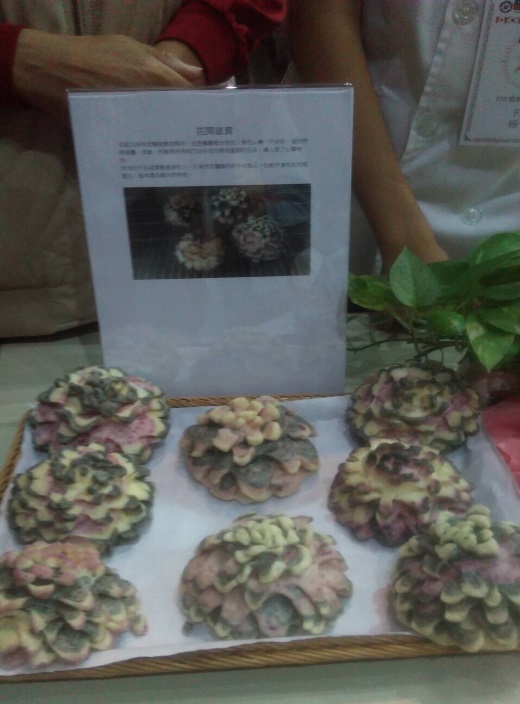 國際婚禮文創大賽銅牌
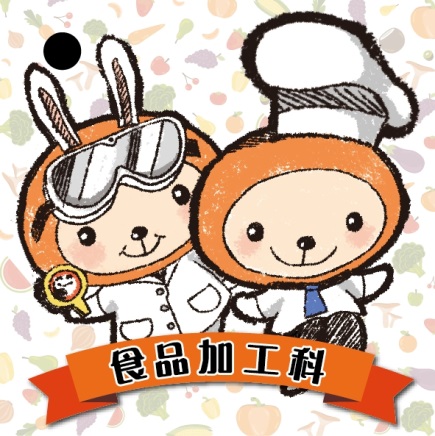 國立佳冬高農　烘焙食品實用技能班
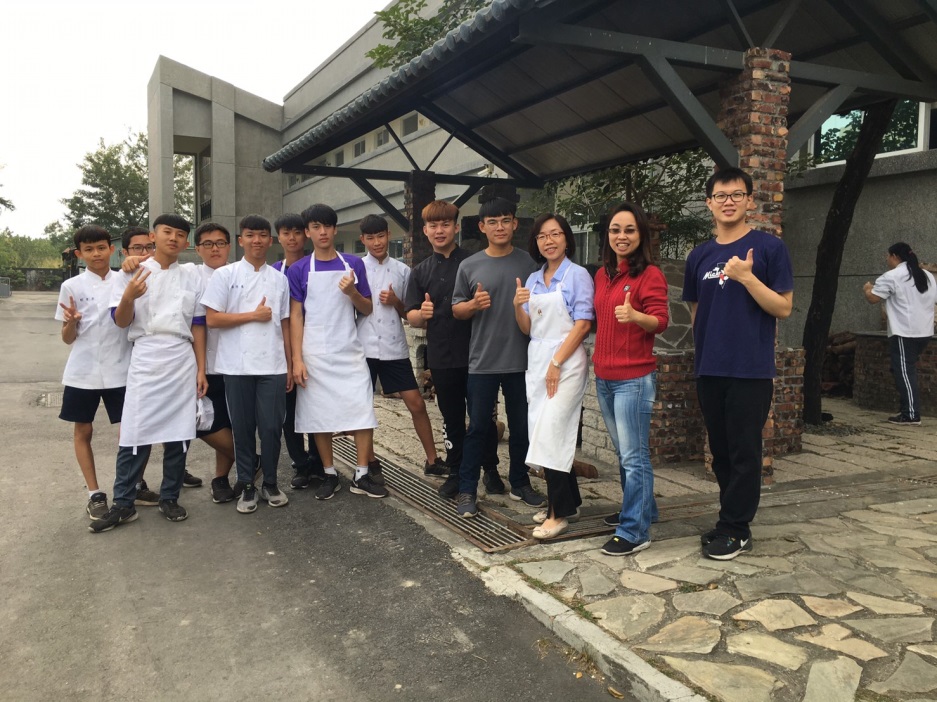 食品群特色課程研習-窯烤麵包
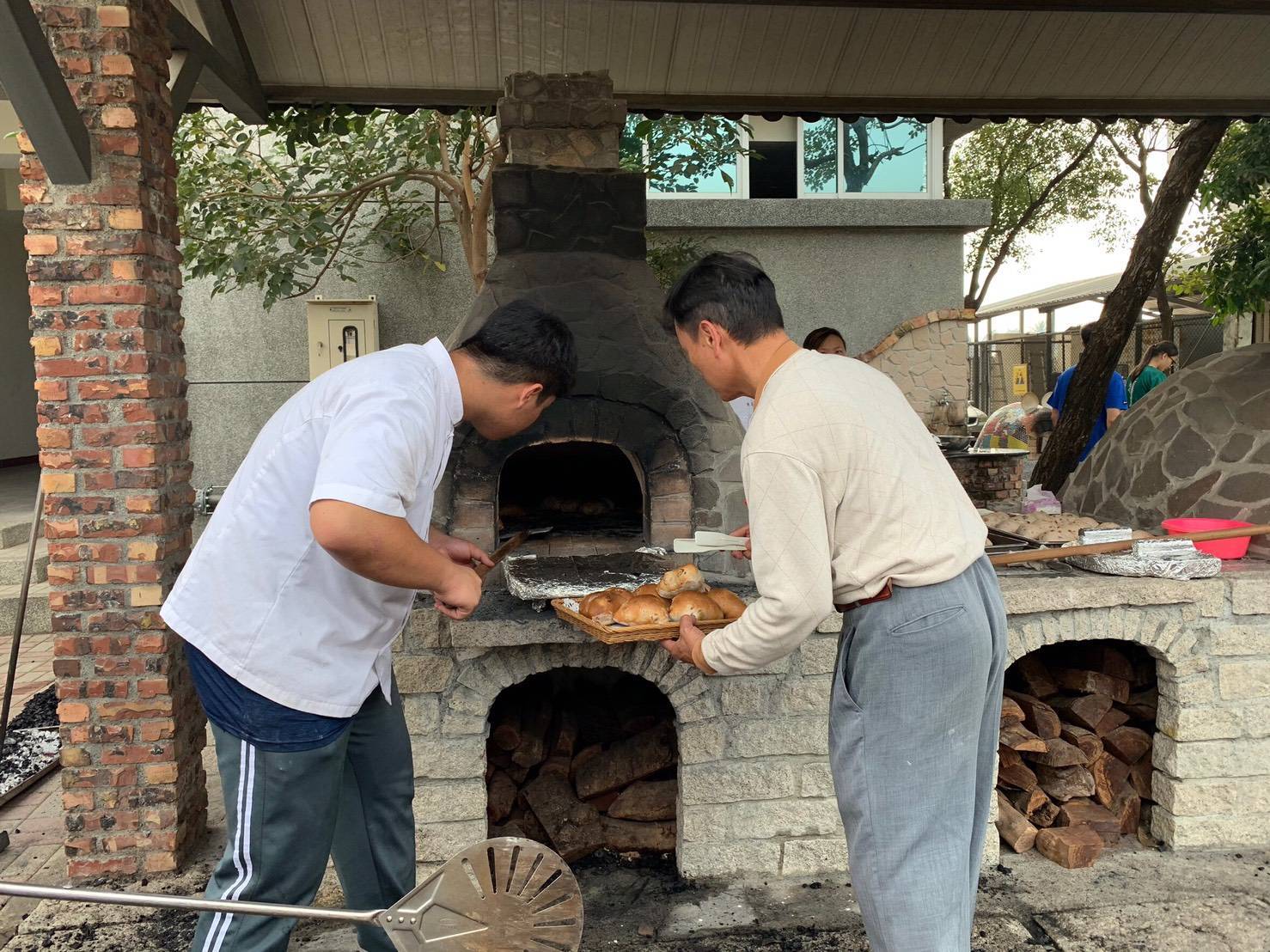 食品群特色課程研習-窯烤麵包
歡迎加入　佳農食品加工科
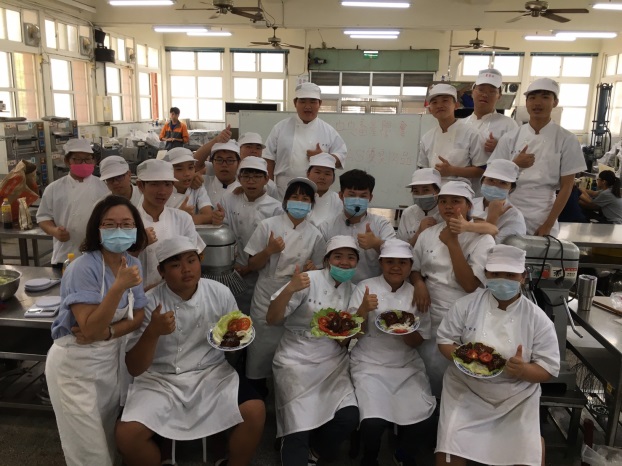 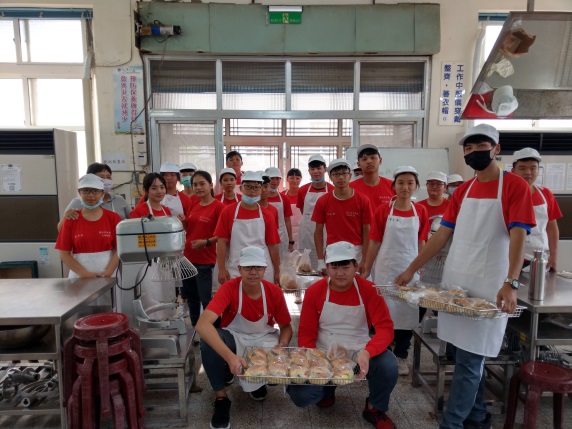 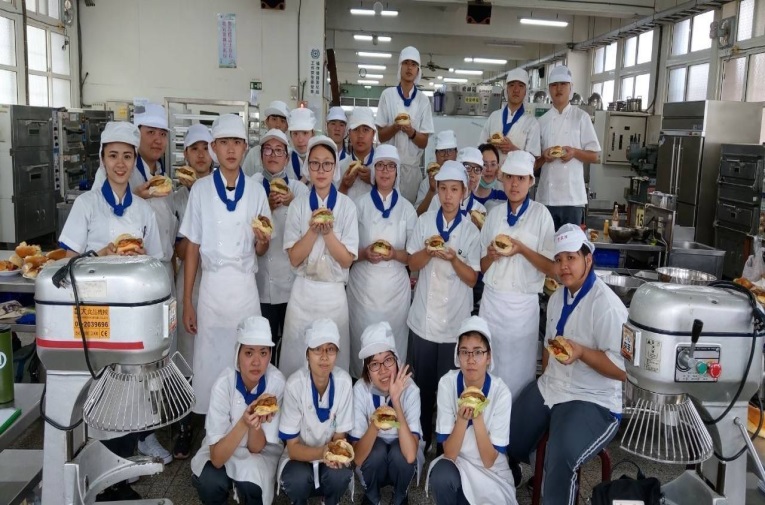 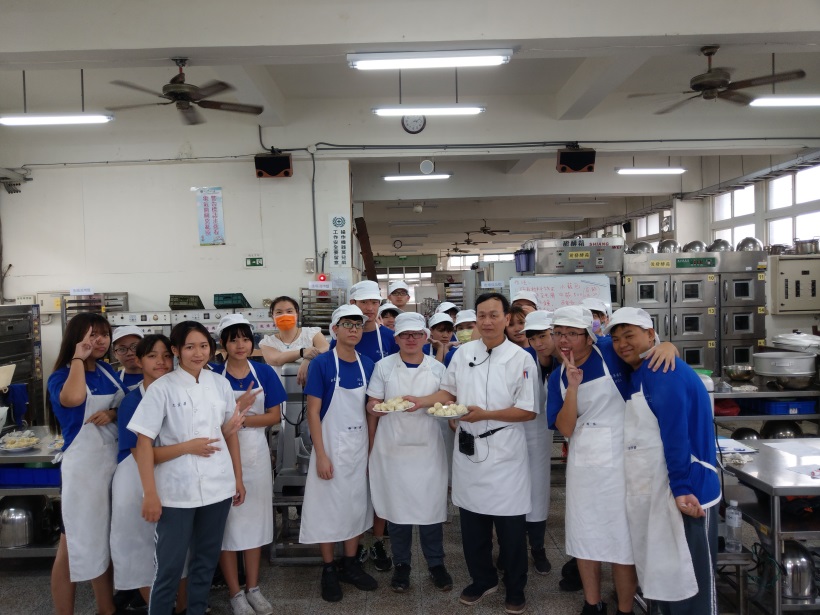 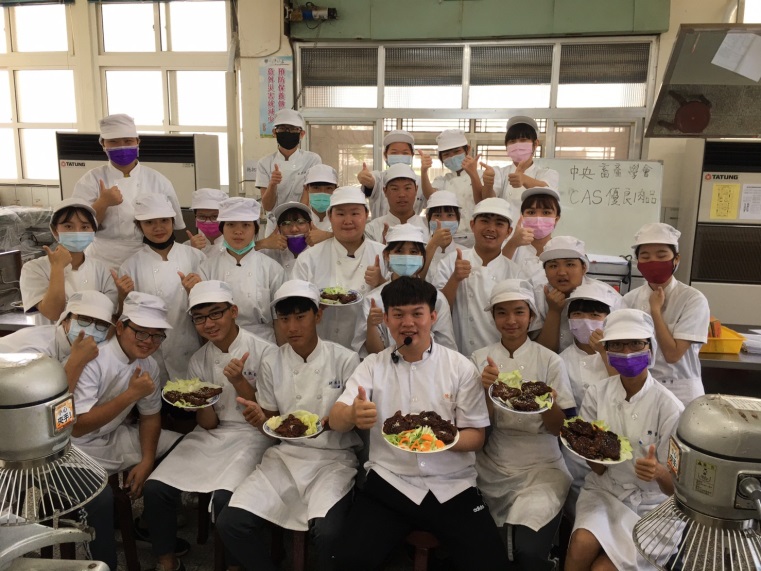